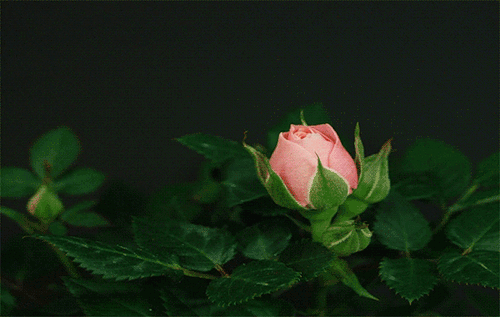 পৌরনীতি ও সুশাসন ক্লাসে
কুণ্ডেশ্বরী গার্লস কলেজে
স্বা
ত
ম
গ
শিক্ষক পরিচিতি
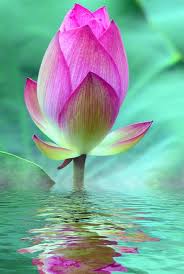 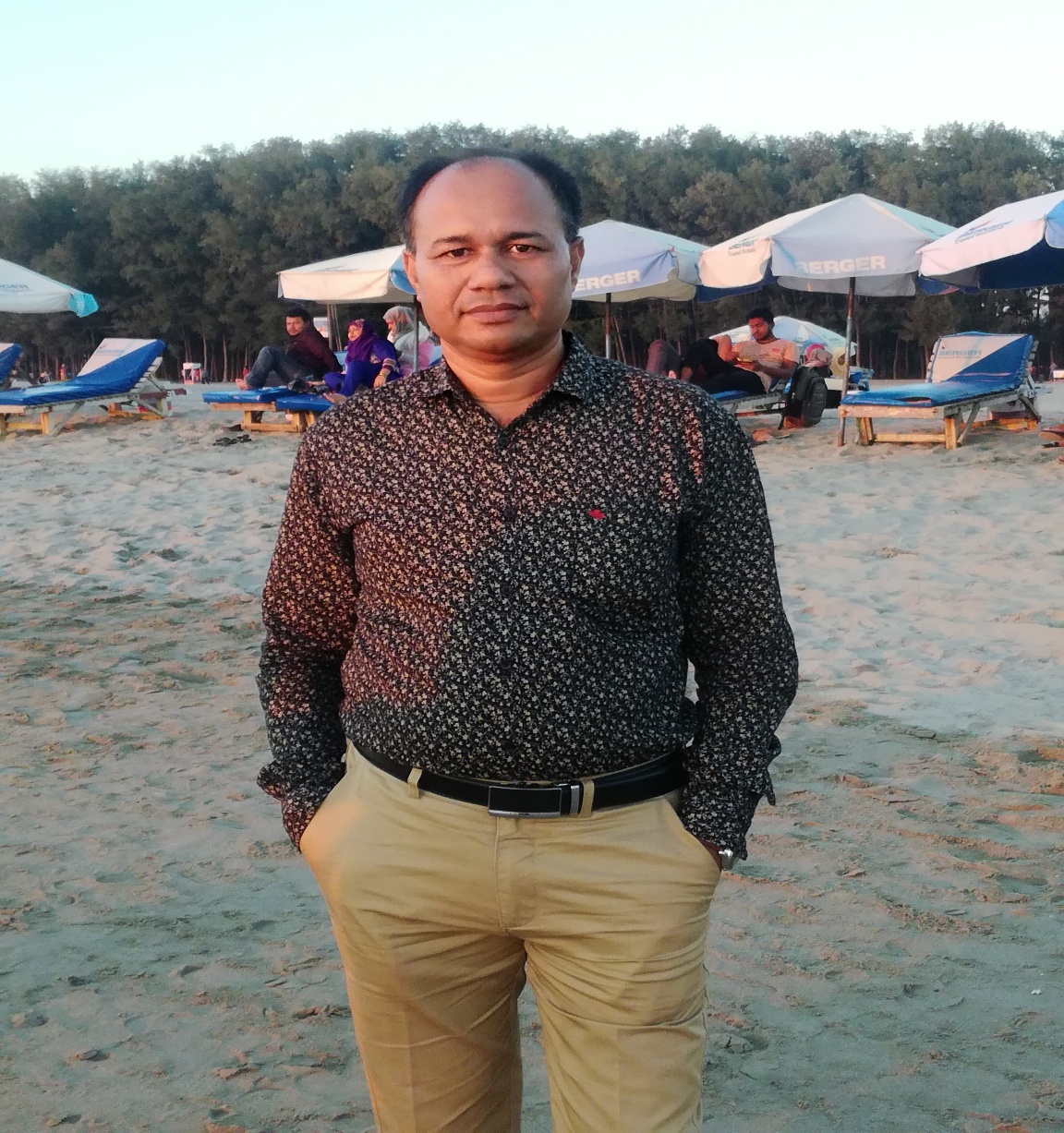 মোহাম্মদ ফরমান উল্লাহ
প্রভাষকঃ রাষ্ট্রবিজ্ঞান
কুণ্ডেশ্বরী গার্লস কলেজ
(স্নাতক ও আবাসিক)
রাউজান, চট্টগ্রাম।
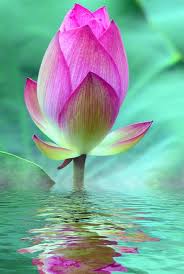 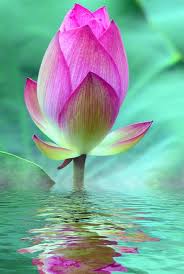 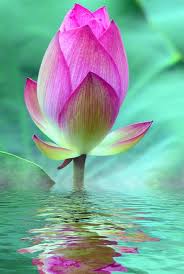 পাঠ পরিচিতি
পৌরনীতি ও সুশাসন ১ম পত্র 
অধ্যায়ঃ ৩য়
মূল্যবোধ, আইন, স্বাধীনতা ও সাম্য
শিষ্টাচার, সততা, ন্যায়পরায়ণতা, সহনশীলতা, সহমর্মিতা
মূল্যবোধ
স্বচ্ছতা, বৈধতা, দায়িত্বশীলতা, দক্ষতা, আইনের শাসন
সুশাসন
পাঠ ঘোষণা
আমাদের  আজকের পাঠ--
মূল্যবোধ ও সুশাসন
শিখনফল
এই পাঠ শেষে শিক্ষার্থীরা-
১. মূল্যবোধ ও সুশাসনের মধ্যে সম্পর্ক বর্ণনা করতে পারবে।
মূল্যবোধ ও সুশাসন
সমাজজীবনে মানুষের ব্যক্তিগত ও সামষ্টিগত আচার ব্যবহার ও কর্মকাণ্ড যে সব নীতিমালার মাধ্যমে পরিচালিত ও নিয়ন্ত্রিত হয় তাদের সমষ্টিকে মূল্যবোধ বলে। মূল্যবোধ হচ্ছে শিষ্টাচার, সততা, ন্যায়পরায়ণতা, সহনশীলতা, সহমর্মিতাবোধ, শৃঙ্খলাবোধ, সৌজন্যবোধ প্রভৃতি সুকুমার বৃত্তি বা মানবীয় গুণাবলির সমষ্টি।
আর সুশাসন এক ধরনের মূল্যবোধ। সমাজ ও রাষ্ট্র উন্নত হওয়া বলতে সাধারণত সুশাসন প্রতিষ্ঠাকে বোঝায়। যদি মূল্যবোধের অবক্ষয় কোনো সমাজে ও রাষ্ট্রে দেখা যায় তবে সুশাসন প্রতিষ্ঠার অন্যান্য উদ্যোগগুলোও ব্যর্থ হয়।
১. সামাজিক ন্যায়বিচার ও শৃঙ্খলাবোধের উন্মেষঃ মূল্যবোধ সামাজিক ন্যায়বিচার ও শৃঙ্খলাবোধ-এর উন্মেষ ঘটায়। সামাজিক ন্যায়বিচার প্রতিষ্ঠিত হলে ব্যক্তি-স্বাধীনতা ও মূল্যবোধ রক্ষা পায়। গণতান্ত্রিক সমাজব্যবস্থায় সামাজিক ন্যায়বিচার ব্যক্তিস্বাধীনতার অন্যতম রক্ষাকবচ। সমাজজীবনে অগ্রগতির প্রধান সোপান হলো শৃঙ্খলাবোধ। শৃঙ্খলাবোধ মানবিক মূল্যবোধগুলোকে সুদৃঢ় করে সমাজ জীবনকে উন্নতি ও প্রগতির পথে এগিয়ে নিয়ে যায়।
২. আইনের শাসন প্রতিষ্ঠাঃ আইনের শাসন মূল্যবোধের একটি গুরুত্বপূর্ণ উপাদান। আইনের শাসন প্রতিষ্ঠিত হলে তার সামাজিক মর্যাদা খুঁজে পাবে এবং অধিকার ও কর্তব্য সম্পর্কে নিশ্চিত হবে। আইনের শাসন সুশাসনেরও গুরুত্বপূর্ণ বৈশিষ্ট ও আবশ্যকীয় উপাদান। আইনের শাসন না থাকলে সুশাসন প্রতিষ্ঠিত হয় না।
৩. সামাজিক ঐক্য ও শৃঙ্খলা প্রতিষ্ঠাঃ মূল্যবোধ সমাজজীবনকে নিয়ন্ত্রিত ও পরিচালিত করে এবং সমাজজীবনে ঐক্য ও শৃঙ্খলা প্রতিষ্ঠা করে।
৪. নৈতিক মূল্যবোধ জাগ্রত করেঃ মূল্যবোধ মানুষের নৈতিক গুণাবলি জাগ্রত ও বিকশিত করে।
৫. কর্তব্যবোধ জাগ্রত করেঃ কর্তব্যবোধ মূল্যবোধের অন্যতম উপাদান। কর্তব্যবোধ না থাকলে সুশাসনও প্রতিষ্ঠিত হয় না। এজন্যই নাগরিক সচেতনতা ও কর্তব্যবোধকে নাগরিকের অন্যতম গুণ বলা হয়।
৬. সরকার ও রাষ্ট্রের জনকল্যাণমুখিতাঃ সরকার ও রাষ্ট্রের জনকল্যাণমুখিতাকে মূল্যবোধের যেমন উপাদান মনে করা হয় তেমনি তা সুশাসনেরও অত্যন্ত প্রয়োজনীয় উপাদান বা বৈশিষ্ট মনে করা হয়।
৭. জবাবদিহিতা ও দায়বদ্ধতা সৃষ্টি করেঃ জবাবদিহিতা ও দায়বদ্ধতাকে যেমন সুশাসনের বৈশিষ্ট্য বলে চিহ্নিত করা হয় তেমনি তা মূল্যবোধেরও আবশ্যকীয় উপাদান মনে করা হয়।
সুতরাং সুশাসন পেতে হলে মূল্যবোধের প্রতি শ্রদ্ধাশীল হতে হবে। এজন্যই বলা হয় যে, ব্যক্তিগত, সামাজিক ও রাষ্ট্রীয় জীবনে মূল্যবোধ ও সুশানের সম্পর্ক খুবই নিবিড়।
একক কাজ
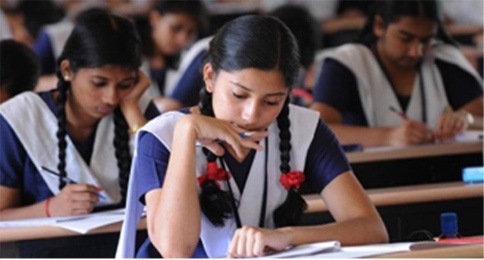 ১। মূল্যবোধ ও সুশাসনের সম্পর্ক পয়েন্ট আকারে লেখ।
দলীয় কাজ
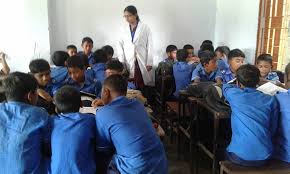 1. মূল্যবোধ ও সুশাসনের সম্পর্কের উপর একটি অনুচ্ছেদ লেখ।
সারাংশ
এই পাঠ থেকে আমরা মূল্যবোধের সাথে সুশাসনের সম্পর্ক জানতে পারলাম।
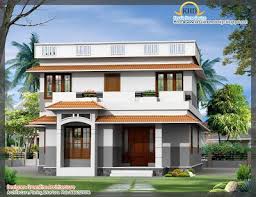 বাড়ির কাজ
বাড়ির কাজ
পরের পাঠ ‘গণতান্ত্রিক মূল্যবোধ’ এই বিষয়টি পাঠ করে আসবে।
সবাইকে ধন্যবাদ
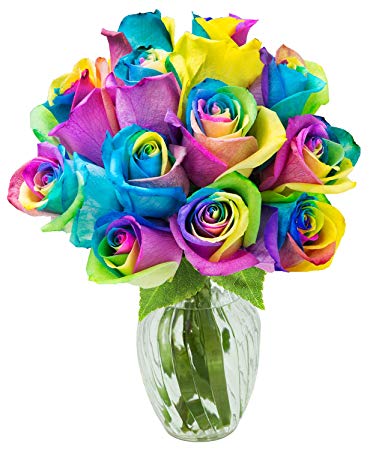